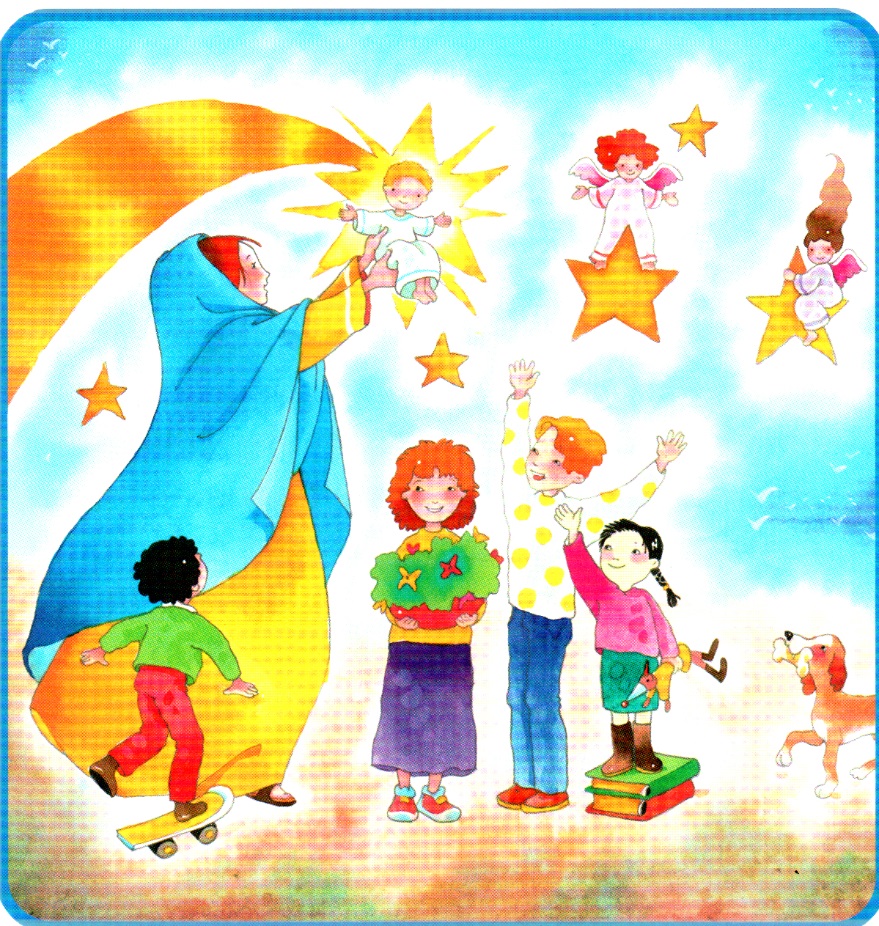 MARIA 
mi dona
GESù